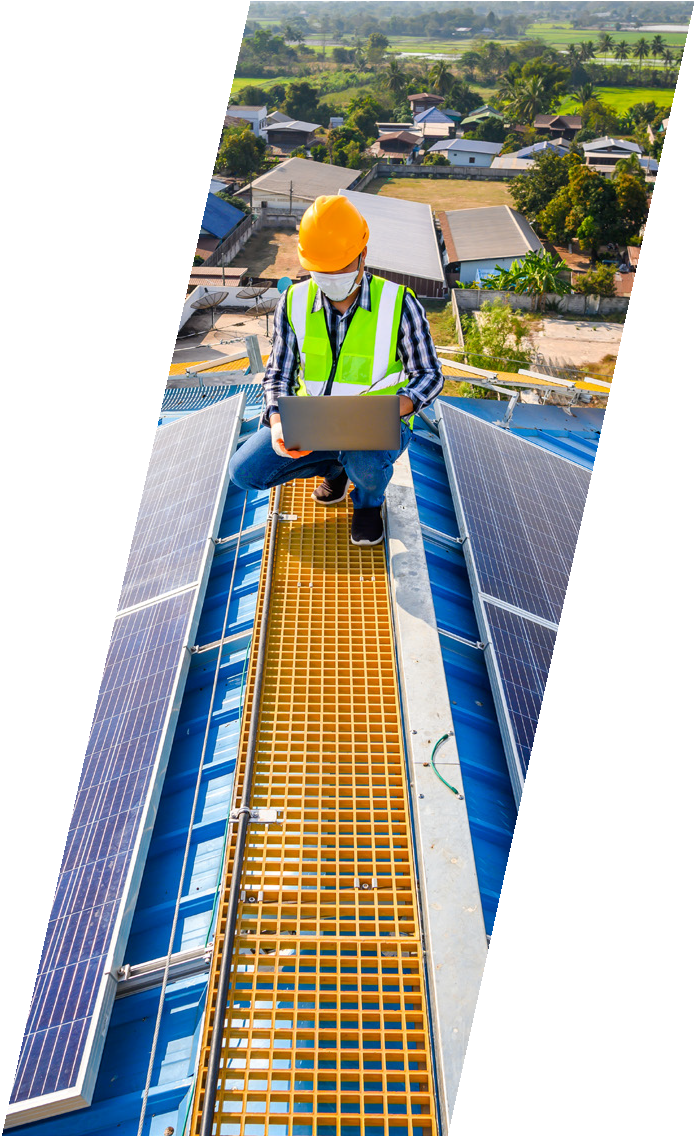 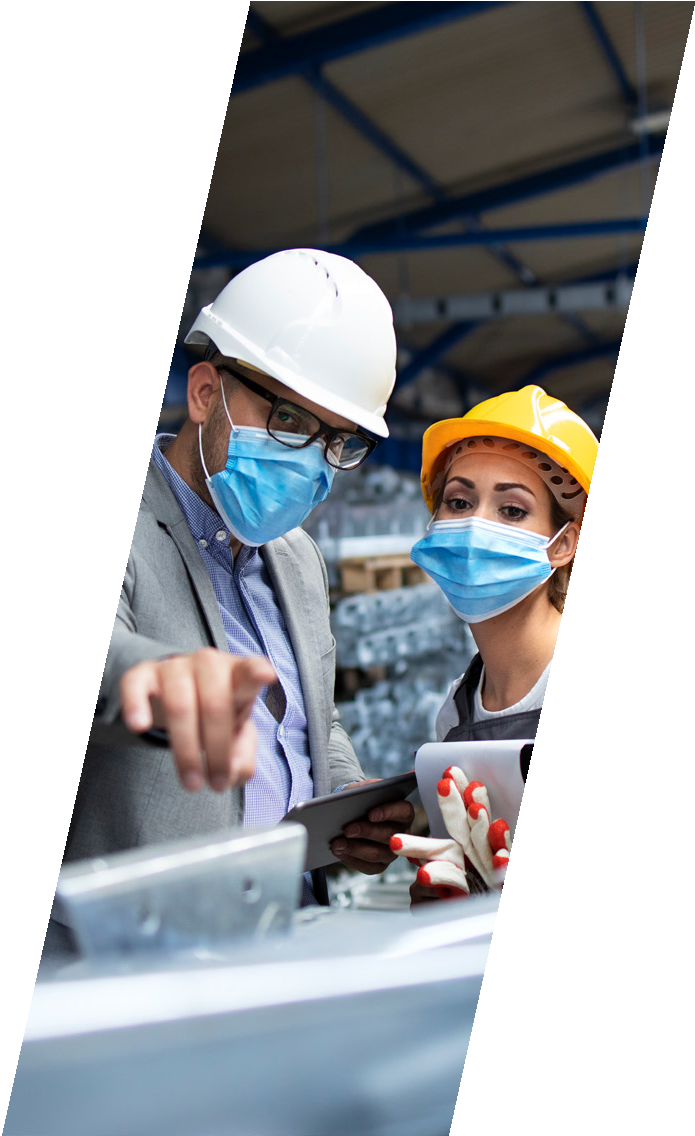 Communities Sparking Investment in Transformative Energy (C-SITE)
Application due:  5/31/24
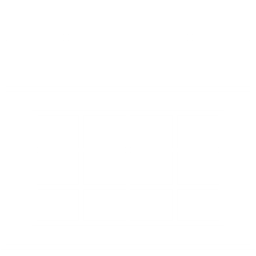 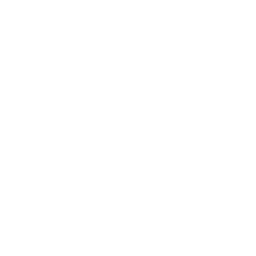 Available funding: $18M
Source: FY24 NOFO (https://www.energy.gov/scep/local-government-energy-program)
Document intended to provide insight based on currently available information for consideration and not specific advice
C-SITE provides funding for clean energy projects and programs to deliver local benefits, advance energy priorities and spark new investments
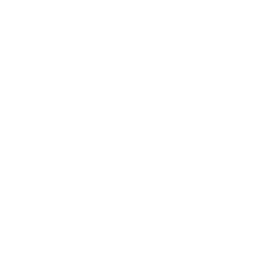 Goals and merit criteria for C-SITE Grant:
The objective of the grant is to:
Deliver direct local community benefits of clean energy, such as reduced energy costs and improved air quality, through implementation of community-led energy projects or programs
Spark additional investments in communities that create long-term local economic development opportunities and support community revitalization
Advance community-identified energy priorities and right to self-determination
Build local capacity and partnerships in local governments and Tribes

Projects may range in geographic scopes and technology areas including, but not limited to building efficiency and/or electrification, electric transportation, microgrid development and deployment, renewable energy, resilience hubs, and workforce development

Community-identified priorities such as found in: Tribal strategic plans, local government climate action plans, regional electrification plans, utility community benefit programs, long-range transportation or housing plans
Source: FY24 NOFO (https://www.energy.gov/scep/local-government-energy-program)
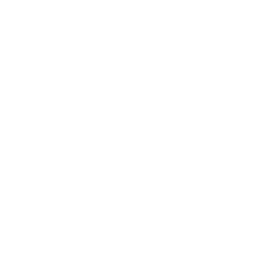 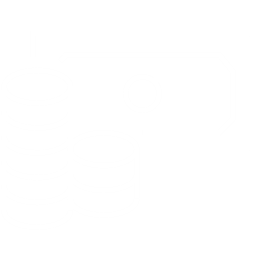 C-SITE Grant Details
Eligible grant use
Possible project examples
Priorities
While partnerships are not required, DOE will prioritize projects with clear demonstrated support from local community partners and relevant decision-makers, as well as projects proposing significant benefits to workers and local residents, and the ability to spur local economic development or community revitalization, utilize existing community assets or transform liabilities into assets, and spark additional investments
Energy efficiency upgrades and on-site battery storage for a community resilience hub/s located in a disadvantaged community
Tribal partner-owned solar plus storage microgrid independent power project providing power to remote households
Municipally-owned utility-scale solar photovoltaic (PV) installation on reclaimed industrial land accessing relevant tax credits 
Downtown revitalization led by public/private partnership creating energy efficient buildings primed for reuse for business or community use
Electric vehicle ride-sharing program aimed at serving low-income residents to increase mobility and access to economic opportunities
DOE is seeking high impact projects which:
Have pre-existing community and decision-maker buy-in, and benefit disadvantaged communities 
Demonstrate commitment to meaningful community engagement 
Build on existing community assets, or turn liabilities into assets
Attract additional investments to complete, sustain, or scale implementation and impact
Create economic and community revitalization opportunities
The cost share requirement for this FOA is reduced to 5% and may be met through staff time, municipal or Tribal budgets, philanthropic funds, or other contributions from a third-party entity to support project implementation or increase impact
Award structure
Average grant size: (up to 20 awards)
Customized technical assistance
Community Energy Fellow
~$900K - $3.6M
From experts, peer exchanges
optional on-site or virtual capacity to support program implementation for up to 18 months
Source: FY24 NOFO (https://www.energy.gov/scep/local-government-energy-program)
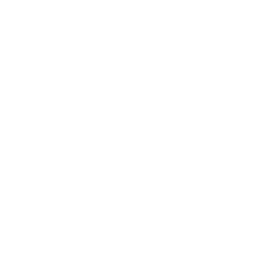 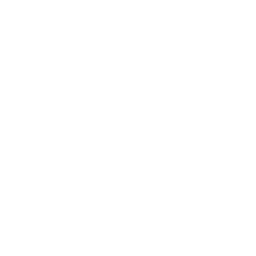 High level requirements to apply for a C-SITE grant
Eligible Entities
Key Grant Application Components
Additional information on application
Eligible entities include
Tribes and Local Governments1, representing: 
disadvantaged communities 
energy communities
small to medium-sized jurisdictions
Application components:
Application for Federal Funding (SF-424)
Summary Slide
Project Narrative Template  
Budget Information (SF-424a)
Personnel, fringe benefits, travel, equipment, supplies, contractual, other direct costs, indirect costs 
Indirect Rate Agreement or Rate Proposal (if applicable) 
Disclosure of Lobbying Activities (SFLLL)
Compliance and Assurances
DOE Work Proposal for FFRDC (if applicable)
Authorization from cognizant Contracting Officer for FFRDC (if applicable)
Templates are available via Infrastructure Exchange within the FOA Appendix including:
Project Narrative template
Budget Information template (SF-424a)
Community Engagement Plan (Optional)
Community Benefit Plan (Optional)
Details to follow
1.	Local Governments are defined as jurisdictions that include, but are not limited to, ANY of the following: Cities, towns, and villages; Counties, including on behalf of unincorporated communities, as well as special districts and joint powers authorities; Municipally or Tribally-owned utilities; Metropolitan planning organizations, regional planning organizations; and  Councils of governments.
Source: FY24 NOFO (https://www.energy.gov/scep/local-government-energy-program)
Eligible entities (details)
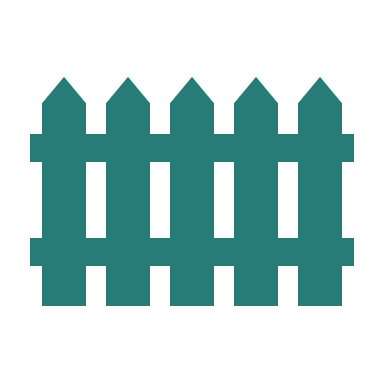 Disadvantaged Communities (DACs)
Energy Communities
Small and Medium-Sized Jurisdictions
Community encompasses census tract/s that meet the thresholds for at least one of the categories of burden through Climate and Economic Justice Screening Tool (CEJST), OR 
US territory or federally recognized Indian Tribe
A “brownfield site” 
A “metropolitan statistical area (MSA)” or “non-MSA” with
0.17% or greater direct employment or 25% or greater local tax revenues from the extraction, processing, transport, or storage of coal, oil, or natural gas; AND
an unemployment rate at or above the national average unemployment rate for the previous year
A census tract containing a coal mine closed after 1999 or a coal-fired electricity generating unit retired after 2009
“Small” jurisdictions: under 100,000 people 
“Medium” jurisdictions: under 250,000 people
Source: FY24 NOFO (https://www.energy.gov/scep/local-government-energy-program)
5